САДИЛА САМ БОСИЉАК
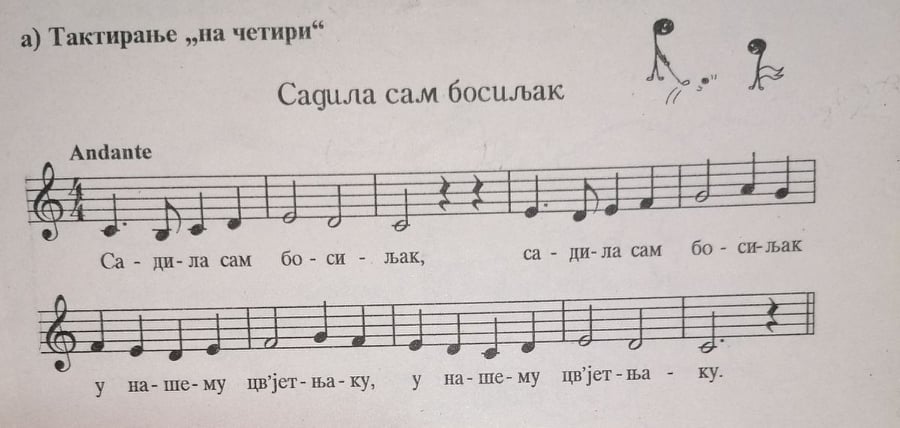 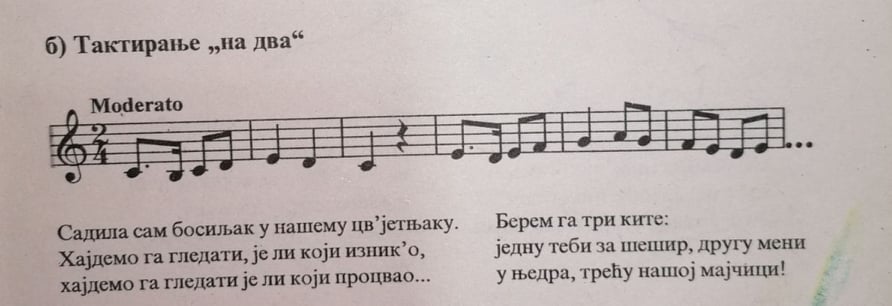